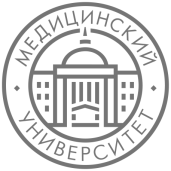 АНТИ-ПРОФЕССИОНАЛЬНЫЕ КАЧЕСТВА ЛИЧНОСТИ БУДУЩЕГО ВРАЧА
Дьякова Наталья Ивановна
Введение
•	Выделяют основные группы индивидуальных качеств личности, образующих в совокупности структуру профессиональной пригодности:
•	абсолютные ПВК - свойства, необходимые для выполнения деятельности как таковой на минимально допустимом или нормативно-заданном - среднем уровне;

•	относительные ПВК, определяющие собой возможность достижения субъектом высоких («наднормативных») количественных и качественных показателей деятельности «ПВК мастерства»);

•	мотивационная готовность к реализации той или иной деятельности; доказано, что высокая мотивация может существенно компенсировать недостаточный уровень развития многих иных ПВК (но не наоборот);
•	Анти-ПВК: структура профессиональной пригодности предполагает минимальный уровень их развития или даже их отсутствие. 
Это свойства, которые выступают профессиональными противопоказаниями к той или иной деятельности. Они, в противоположность качествам первых трех групп, коррелируют с параметрами деятельности значимо, но отрицательно.
Введение
Кондрашихина О.А.  в своем исследовании АТИ-ПВК у психологов предлагает понимать под анти-ПВК, качества, которые в случае своей ИНТЕНСИВНОЙ ВЫРАЖЕННОСТИ, с одной стороны, и НЕСКОМПЕНСИРОВАННОСТИ профессионально-важным качествами, с другой стороны, будут приводить к отрицательным результатам профессиональной деятельности.
Анти–ПВК входят в структуру профессиональной пригодности наряду с абсолютными, относительными ПВК и являются свойствами, которые противоречат тому или иному виду профессиональной деятельности.

Профессионально–важные качества будущего врача широко представлены в современных исследованиях, однако практически не встречаются исследования профессионально непригодных качеств (анти–ПВК).
Описание  методик исследования
«ТЁМНАЯ ТРИАДА»  
в психологии представляет собой группу, включающую три личностные черты: нарциссизм, макиавеллизм,  психопатию.
Определение «тёмный» указывает на злонамеренные, негативные для окружающих особенности данных черт.
1. Короткий опросник Темной триады (SD3) 2013 г.(в адаптации М.С. Егоровой, М.А. Ситниковой, О.В. Паршиковой) состоит из трех субшкал,(27 вопросов), объединяющим три психологические личностные черты –
макиавеллизм, нарциссизм и психопатию, которые исследуются в психологии
при изучении вариативности в пределах нормы.
НЕКЛИНИЧЕСКИЙ НАРЦИССИЗМ – личностная черта, проявляющаяся в: преувеличенном чувстве собственной значимости; 
постоянных фантазиях о несомненном будущем успехе; 
потребности в обожании и восхищении; неадекватной реакции на критику; 
ожидании особого отношения; 
использовании других для осуществления своих желаний и достижения своих целей; 
непонимании эмоций других людей, то есть отсутствии эмпатии.
Согласно эмпирически выведенной модели нарциссизма, это свойство включает:
 восприятие себя
в оттенках превосходства и исключительности; 
самовосхищение;
использование других людей в личных целях с посягательством на их права; 
ориентацию на лидерство и власть.
«НАРЦИССЫ» – крайне самовлюбленные люди с завышенной самооценкой;
Описание  методик исследования
Акцент на желании управлять другими приводит к манипулятивному, 
а не к диалогичному взаимодействию, препятствует установлению аутентичных, доверительных отношений, что в итоге приводит к неэффективности либо отрицательному эффекту подобного взаимодействия;
1. Короткий опросник Темной триады (SD3) 2013 г.(в адаптации М.С. Егоровой, М.А. Ситниковой, О.В. Паршиковой)
 МАКИАВЕЛЛИЗМ – склонность использовать манипулятивные тактики для достижения своих целей, связанная с убеждением субъекта в том, что при общении с другими людьми ими можно и даже нужно манипулировать, а также наличием навыков и конкретных умений манипуляции (способность
убеждать других, понимать их намерения и
причины поступков).
МАКИАВЕЛЛИЗМ включает в себя манипуляцию и эксплуатацию других, циничное пренебрежение нравственностью, сосредоточение на собственных интересах, лживость и умение льстить.
«МАКИАВЕЛЛИСТЫ» – манипуляторы, использующие других в своих целях;
Описание  методик исследования
В 90-х гг. Дж.Макхоски с коллегами [McHoskey, 1995; McHoskey et al., 1998] показали, что, 
во-первых, теоретические представления о макиавеллизме, нарциссизме и психопатии в значительной степени совпадают; 
во-вторых, структуры их связей  с другими психологическими особенностями очень похожи (например, они положительно связаны с социальной доминантностью, экстернальным локусом контроля, асоциальностью и т.д.).
1. Короткий опросник Темной триады (SD3) 2013 г.(в адаптации М.С. Егоровой, М.А. Ситниковой, О.В. Паршиковой)
НЕКЛИНИЧЕСКАЯ ПСИХОПАТИЯ – аномалия развития эмоционально-волевой и мотивационной сфер личности, основные проявления:
низкая тревожность, 
импульсивность, 
безответственность, 
эмоциональная холодность (бессердечность),
склонность к обману и манипуляции,
тенденция к асоциальности, 
эгоизм,
беспощадность.
Объединяет все три черты черствость и безразличие к людям. 
Отсутствие эмпатии позволяет не тратить время и силы на чужие проблемы и не испытывать чувства вины, манипулируя другими людьми для достижения собственных целей. Отсутствие эмоционального отклика и использование манипулятивных тактик представляют собой ядро Темной триады, то есть именно то, что позволяет рассматривать «темные» черты как единый комплекс.
«ПСИХОПАТЫ» –личности, характеризующиеся безразличием к окружающим или даже жестокостью к ним и импульсивностью.
Описание  методик исследования
Им безразличны чувства и потребности других людей, а потому они редко считаются с ними при составлении и реализации своих планов
1. Короткий опросник Темной триады (SD3) 2013 г.(в адаптации М.С. Егоровой, М.А. Ситниковой, О.В. Паршиковой)
Практически в каждом из нас есть кое-что от темной триады, но у кого-то такие черты выражены значительно, у кого-то – нет.
Слово «темный» или «черный» в названии триады подчеркивает, что общение или иное взаимодействие с ними не всегда проходит для окружающих приятно и/или бесследно.
С другой стороны, свои достоинства у этих личностных черт тоже есть. В частности, они помогают своим обладателям добиваться успешности, строить карьеру: таким людям проще управлять проектами, сотрудниками и т.д.
 Они могут быть очень эффективны в достижении целей, не боятся рисковать, привлекают к себе внимание и, как правило, легко завязывают знакомства (если, конечно, хотят).
Те, кто показывает высокие баллы по уровням Темной триады, могут воспринимать окружающих как ресурс для достижения цели или, напротив, как досадную помеху. 
И в том, и в другом случае они, скорее всего, не постесняются использовать манипуляции, агрессию, шантаж и другие не вполне честные приемы.
Результаты исследования - макевиализм
Макиавеллист обычно обаятелен, харизматичен, привлекает к себе внимание (если, конечно, ему это выгодно в данный момент). 
Такие люди ценят власть, деньги и т.д. выше, чем нематериальные ценности. 
В их описании часто встречается слово «циничность», но также и «отличная хватка».
Использование и восприятие других в качестве инструмента. На первый план всегда выходят свои цели
Нормы этики, морали, нравственности для макиавеллистов не играют особой роли. При необходимости они легко могут преступить через них.
У 20,1% девушек и 16,4 % юношей, в результате исследований,обнаружен высокий уровень макевиализма, что по нашему мнению является высоким частотным показателем Анти-ПВК, будущих врачей.
Они не считают свое поведение чем-либо плохим. Многие из них верят, что выигрывает сильнейший, что в основной своей массе люди слабы, порочны, обладают слабой волей.
Результаты исследования – неклинический нарциссизм
Имеет раздутое чувство собственной значимости. Нередко преувеличивает свои достижения и таланты. Ожидает, что люди будут восхищаться его действиями, даже если они были незначительны.
ОПИСАНИЕ ВЫБОРКИ:
Для исследования были привлечены студенты 1-го и 2-го курса КрасГМУ педиатрического и лечебного факультетов набора 2021-22 г.
138 девушек и 55 юношей, средний возраст – 18,8 лет
Считает, что он не похож на других и равных ему мало. А потому и окружение должно соответствовать. 
В партнеры нарцисс выбирает «особенных» людей, например, с высоким социальным статусом или модельной внешностью. Таким образом он как бы отражает себя через них, ведь его проблемы уникальны и могут быть понятны только особым людям.
У 20,0% девушек и 16,4 % юношей, в результате исследований,обнаружен ВЫСОКИЙ уровень нарциссизма, что по нашему мнениюявляется высоким частотным показателем Анти-ПВК, будущих врачей
Результаты исследования – неклинический нарциссизм
Имеет раздутое чувство собственной значимости. Нередко преувеличивает свои достижения и таланты. Ожидает, что люди будут восхищаться его действиями, даже если они были незначительны.
ОПИСАНИЕ ВЫБОРКИ:
Для исследования были привлечены студенты 1-го и 2-го курса КрасГМУ педиатрического и лечебного факультетов набора 2021-22 г.
138 девушек и 55 юношей, средний возраст – 18,8 лет
Считает, что он не похож на других и равных ему мало. А потому и окружение должно соответствовать. 
В партнеры нарцисс выбирает «особенных» людей, например, с высоким социальным статусом или модельной внешностью. Таким образом он как бы отражает себя через них, ведь его проблемы уникальны и могут быть понятны только особым людям.
У 20,0% девушек и 16,4 % юношей, в результате исследований,обнаружен высокий уровень нарциссизма, что по нашему мнениюявляется высоким частотным показателем Анти-ПВК, будущих врачей
Результаты исследования – неклиническая психопатия
«Психопатия» у женщин проявляется признаками вспыльчивости и эмоциональной неуравновешенности, частыми депрессиями. 
Черствость души и пренебрежение чувствами близких людей для нее привычно. Женщина «психопатка» вызывает интерес у большинства людей, её холодный расчет построен на личных интересах, отсутствует чувство любви, но развит эгоизм.
Крайне низкая толерантность к фрустрациям, а также низкий порог разряда агрессии;

Выраженная склонность обвинять окружающих или выдвигать благовидные объяснения своему поведению, приводящему субъекта к конфликту с обществом
Продуманная тактика поведения в обществе, отличная маскировка реальные фактов, присуща мужчинам «психопатам». Распознать мужчину как «психопата» при недлительном знакомстве трудно.
Высокие успехи на работе и бизнесе, привлекательная манера поведения и высокая активность – продуманное до мелочей поведение в обществе.
У 15,9% девушек и 18,2 % юношей, в результате исследований,обнаружен высокий уровень нарциссизма, что по нашему мнениюявляется высоким частотным показателем Анти-ПВК, будущих врачей
Описание  методик исследования
2. Шкала Светлой триады, LTS Авторы: Скотт Барри Кауфман и др. (Scott B. Kaufman, David B. Yaden, Elizabeth Hyde, Eli Tsukayama, 2019)
Шкала Светлой триады (Light Triad Scale, LTS) – экспериментальный инструмент (12 вопросов), измеряющий три аспекта доброжелательного отношения к окружающим: 

КАНТИАНСТВО 
(отношение к людям, как к самоценности,  а не как к средству достижения своих целей),
 
ГУМАНИЗМ 
(признание неотъемлимого достоинства и ценности каждого человека),
 
ВЕРА В ЧЕЛОВЕЧЕСТВО 
(уверенность в основополагающей добродетельности людей).
 Активные исследования «Тёмной триады» побудили американского психолога Скотта Кауфмана посмотреть на светлую сторону нашей личности: 
«Мне было ужасно досадно, что люди так увлеклись тёмной стороной, не уделяя никакого внимания светлой».
Исследования показали, что черты «Светлой триады» далеко не всегда являются прямым отражением «Тёмной».
Результаты исследования - кантианство
Человек — это высшая ценность, это личность.
Цитаты из вопросов опросникаМне некомфортно откровенно манипулировать людьми для получения желаемого.

Я предпочту оставаться верным себе, даже если это навредит моей репутации.
У 21,0% девушек и 25,5 % юношей, в результате исследований,обнаружен низкий уровень кантианства, что по нашему мнению является высоким частотным показателем Анти-ПВК, будущих врачей.
Разговаривая с людьми, я редко думаю о том, чего я от них хочу.
Результаты исследования - гуманизм
Цитаты из вопросов опросникаЯ склонен восторгаться успехами других людей.
 
Я с удовольствием слушаю людей из всех слоев общества.
У 21,7% девушек и 12,7 % юношей, в результате исследований,обнаружен ВЫСОКИЙ уровень гуманизма, что по нашему мнению является НЕ ДОСТАТОЧНО высоким частотным показателем ПВК, будущих врачей.
Я склонен восхищаться другими людьми.
Личность как уникальная целостная система, которая представляет собой не нечто заранее данное, а «открытую возможность» самоактуализации, присущую только человеку.
Результаты исследования – вера в человечество
Цитаты из вопросов опросникаЯ склонен видеть в людях самое лучшее.
 
Я думаю, что люди в основном хорошие.
У 13,8% девушек и 7,3 % юношей, в результате исследований,обнаружен ВЫСОКИЙ уровень веры в человечество, что по нашему мнению является НЕ ДОСТАТОЧНО высоким частотным показателем ПВК, будущих врачей.
Я быстро прощаю людей, которые причинили мне боль.
Вера является сложным, многофункциональным феноменом с множественностью проявлений, охватывающих все стороны человеческого бытия.
Заключение
Выводы исследования
Для студентов младших курсов свойственны все компоненты симптомокомплекса темной триады личности.
Наблюдается умеренная выраженность высоких показателей макиавеллизма неклинического нарциссизма и психопатии, 
а также недостаточно выраженную высокую частотность кантианства, гуманизма и веры в человечество, что в свою очередь указывает на наличие анти–профессионально качеств у будущих врачей.
Несомненно, данные качества будут препятствовать успешности и экологичности профессиональной деятельности.
В рамках тренингов личностного развития необходимо обратить внимание на коррекцию указанных качеств.
Большинство студентов имеет средние показатели по всем шкалам «Темных траид», однако наблюдается высокий уровень макиавеллизма у 20,1% девушек и 16,4% юношей.

21,0 % – девушек показывают высокий уровень нарциссизма, 16,4% юношей,  что является анти–ПВК.

Неклиническая психопатия выражена на высоком уровне у 15,9 % – девушек и 18,2% юношей.
Большинство студентов имеет средние показатели по всем шкалам «Светлых триад», однако наблюдается низкий уровень кантианства у 20,0% девушек и 25,5% юношей.

21,7 % – девушек показывают высокий уровень гуманизма, 12,7% юношей, что является не достаточным уровнем ПВК.

Вера в человечество выражена на высоком уровне у 13,8 % – девушек и 7,3% юношей.
Список литературы
Егорова М.С., Ситникова М.А. Темная триада // Психологические исследования. 2014. Т. 7. № 38. С. 12-19.
ЕгороваМ.С., Паршикова О.В., Ситникова М. А. Половые различия по показателям Темной триады // Психологические исследования. 2015. Т. 8, № 39
Jones D.N., Paulhus D.L. Introducing the Short Dark Triad (SD3): A Brief Measure of Dark Personality Traits // Assessment. 2014. Vol. 21(1). P. 2841. 
Scott B. Kaufman, David B. Yaden, Elizabeth Hyde, Eli Tsukayama. The Light vs. Dark Triad of Personality: Contrasting Two Very Different Profiles of Human Nature // Frontiers in Psychology, 2019.
Спасибо за внимание!